Bài 10: LÀM QUEN VỚI GIẢI PHẪU CƠ THỂ NGƯỜI BẰNG PHẦN MỀM  ANATOMY
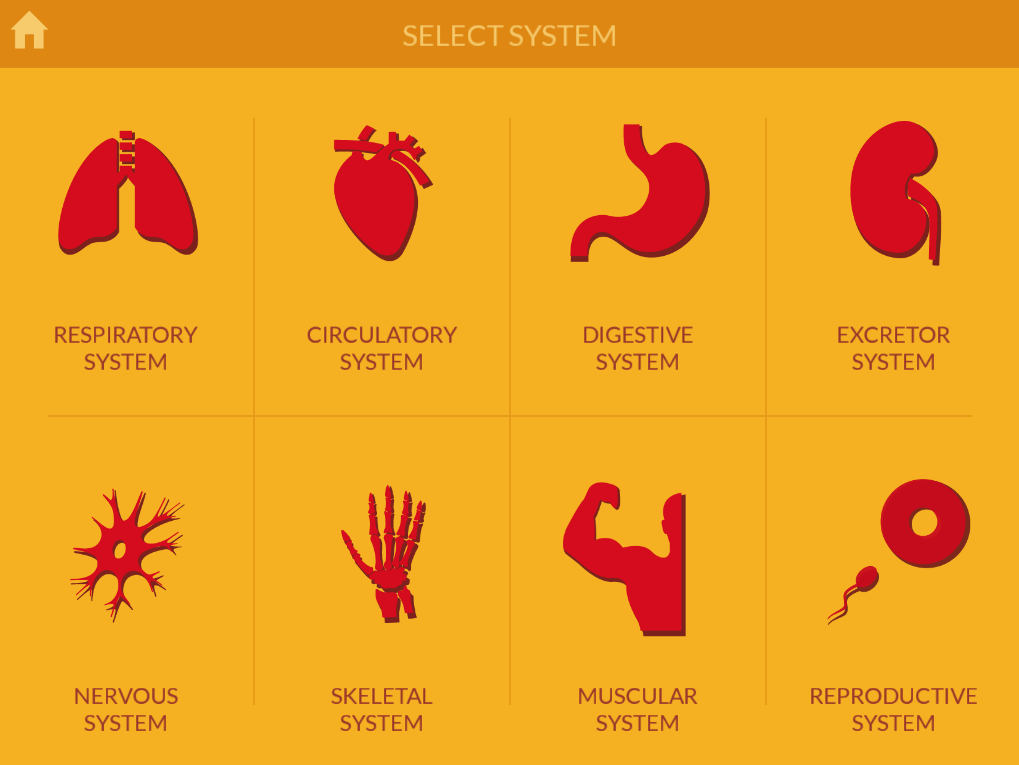 1
LÀM QUEN VỚI GIẢI PHẪU CƠ THỂ NGƯỜI BẰNG PHẦN MỀM ANATOMY
Giới thiệu phần mềm
Hãy giới thiệu sơ lược về phần mềm ANATOMY?
Mục đích của phần mềm này là giúp quan sát các hệ trong cơ thể một cách trực quan hơn. Hỗ trợ tốt cho môn Sinh học.
LÀM QUEN VỚI GIẢI PHẪU CƠ THỂ NGƯỜI BẰNG PHẦN MỀM ANATOMY
1. Cùng làm quen với phần mềm Anatomy:
a. Khởi động phần mềm:
Cách 1: Nháy đúp chuột vào biểu tượng trên màn hình nền:
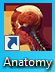 Cách 2: Start \ Programs \ Anatomy  \ Anatomy
3
b. Giới thiệu màn hình chính
Khi khởi động phần mềm, màn hình có hai nút lệnh LEARN (Học) và EXERCISES (Bài tập). Nháy nút Learn để vào xem và học chi tiết giải phẫu cơ thể người.
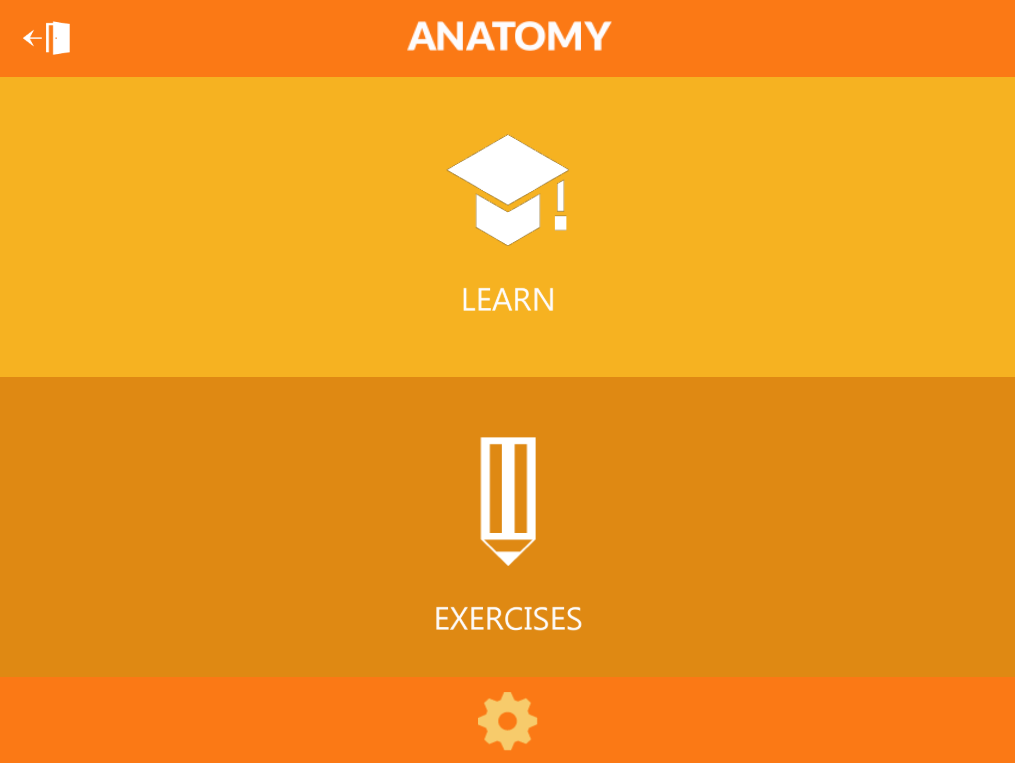 HỌC
BÀI TẬP
4
b. Giới thiệu màn hình chính
Hệ tuần hoàn
Hệ tiêu hóa
Hệ hô hấp
Hệ bài tiết
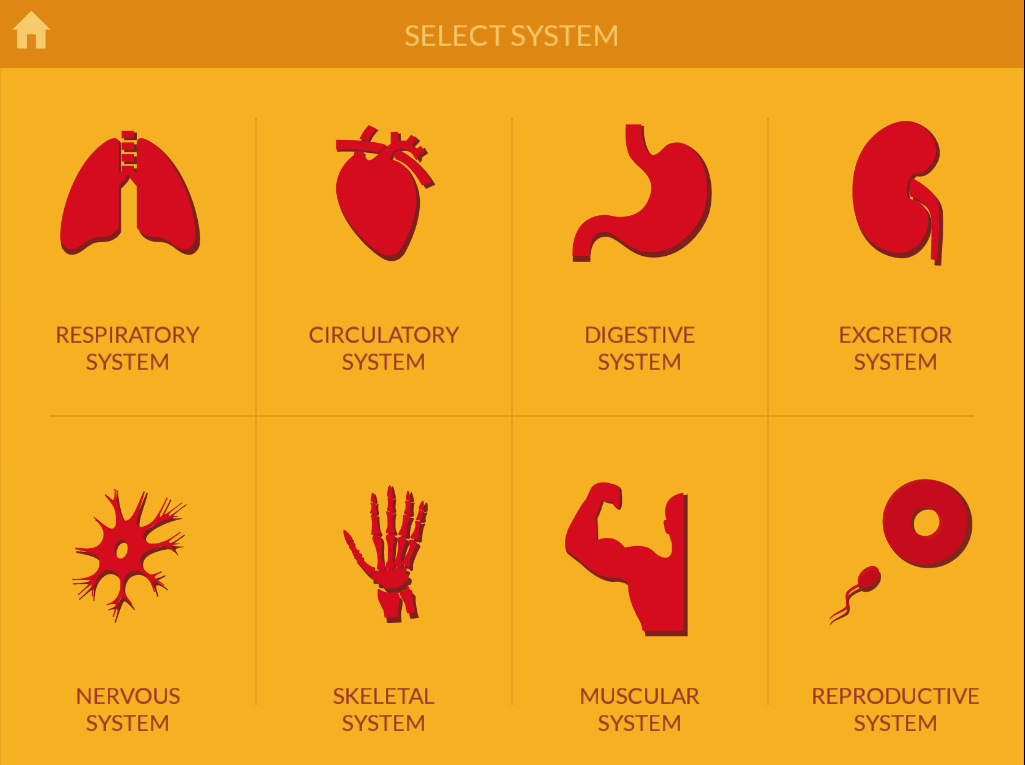 Hệ xương
Hệ thần kinh
Hệ sinh dục
5
Hệ cơ
2. Hệ xương
Để vào chủ đề hệ xương ta thực hiện như thế nào?
Nháy chuột vào biểu tượng có dòng chữ SKELETAL SYSTEM
2. Hệ xương
a. Các thao tác trực tiếp trên hình mô phỏng
? Để dịch chuyển mô hình ta thực hiện như thế nào?
Dịch chuyển mô hình lên, xuống trên màn hình.  Kéo thả chuột  .
? Để xoay mô hình xung quanh trục của mình ta thực hiện như thế nào?
Xoay mô hình xung quanh trục của mình .
2. Hệ xương
a. Các thao tác trực tiếp trên hình mô phỏng
Bằng các thao tác trên em có thể xem chi tiết một phần hay bộ phận nào của hệ xương con người mà ta muốn khám phá.
Để phóng to, thu nhỏ mô hình ta thực hiện như thế nào?
Di chuyển nút tròn trên thanh trượt hoặc nút cuộn trên chuột.
- Dịch chuyển mô hình lên, xuống trên màn hình.
- Xoay mô hình xung quanh trục của mình.
 - Phóng to, thu nhỏ mô hình.
2. Hệ xương
a. Các thao tác trực tiếp trên hình mô phỏng
b. Bổ sung thêm các hệ khác vào hình mô phỏng
Để thêm các hệ khác vào mô hình ta thực hiện như thế nào?
-. Nháy chuột vào nút lệnh            và chọn hệ cần xem.
Nháy chuột vào biểu tượng cần bổ sung để xem đồng thời các hệ trên hình mô  phỏng. Có thể chọn nhiều hệ cùng lúc bằng cách nháy chuột chọn. Các hệ được chọn sẽ đổi màu trên bảng chọn.
2. Hệ xương
a. Các thao tác trực tiếp trên hình mô phỏng
b. Bổ sung thêm các hệ khác vào hình mô phỏng
c. Quan sát chi tiết các hệ giải phẫu cơ thể người:
- Nháy chuột vào bộ phận muốn quan sát, sẽ đổi màu.
- Muốn huỷ : nháy đúp chuột bên ngoài
3. Hệ cơ
Cho biết để vào chủ đề hệ cơ ta thực hiện như thế nào?
Nháy chuột vào biểu tượng có dòng chữ MUSCULAR SYSTEM
3. Hệ cơ
Em hãy cho biết cơ dùng để làm gì?
Cơ có chức năng co, dãn làm cho xương chuyển động.
VD: Cơ ngực, cơ đùi, cơ vai…
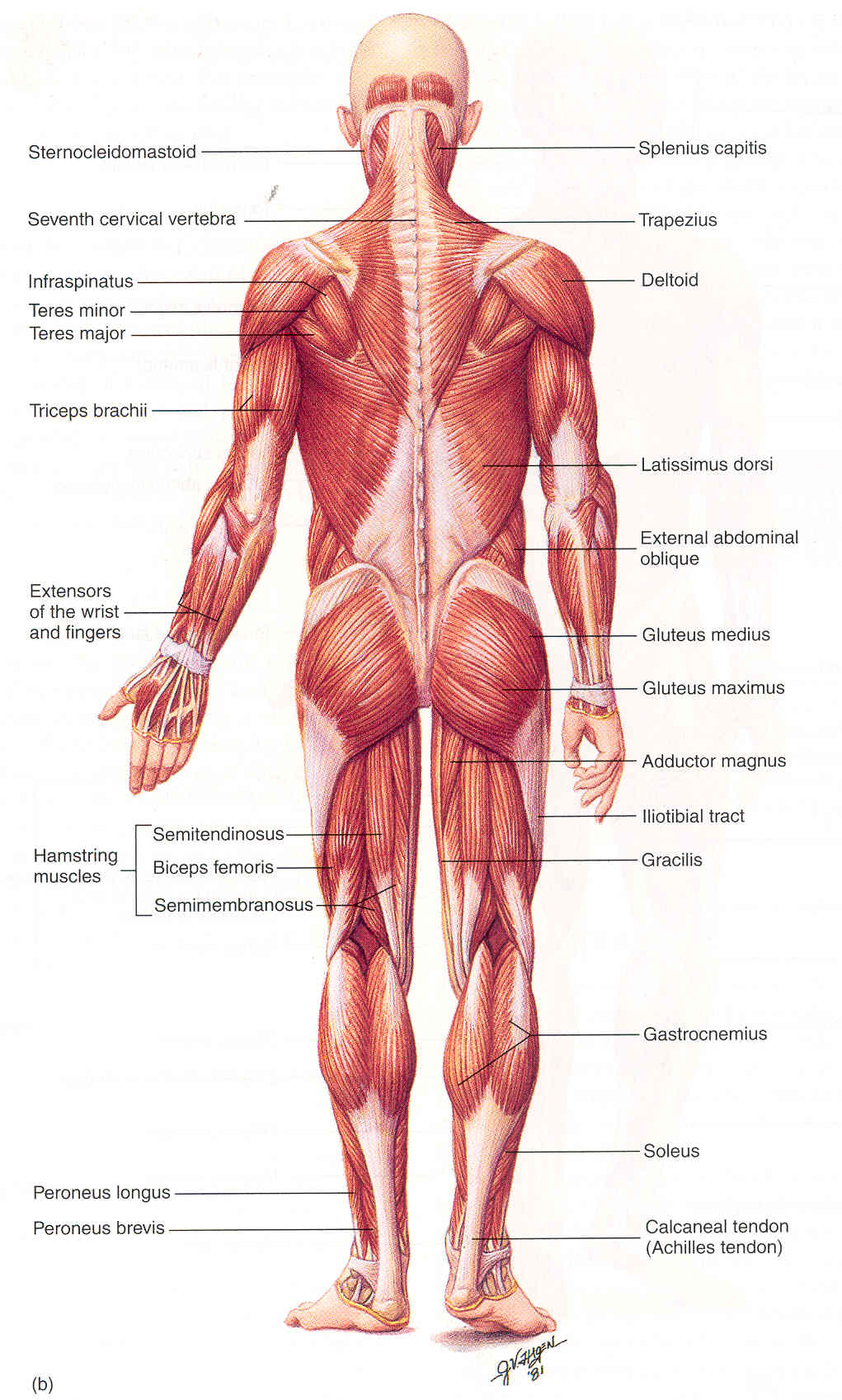 Cơ thể người có khoảng 600 cơ tạo thành hệ cơ
+ Cơ đầu cổ: Cơ mặt, cơ nhai, cơ quay cổ.
+ Cơ thân: Cơ ngực (Cơ trước ngực, cơ liên sườn).
+ Cơ chi trên: Cơ đai vai, cơ cánh tay, cơ cẳng tay, cơ bàn tay.
+ Cơ chi dưới: Cơ đai hông, cơ đùi, cẳng chân, bàn chân.
- Cơ có nhiều hình dạng khác nhau: Hình tấm, hình lông chim, hình nhiều đầu và nhiều thân,…điển hình nhất là cơ bắp hình thoi.
4. Hệ tuần hoàn
Cho biết để vào chủ đề hệ cơ ta thực hiện như thế nào?
Nháy chuột vào biểu tượng có dòng chữ CIRCULATORY SYSTEM
4. Hệ tuần hoàn
Em hãy cho biết cơ quan chính của hệ tuần hoàn là gì? Tim người cấu tạo như thế nào?
- Tim giúp lưu thông máu đi khắp cơ thể để nuôi từng tế bào.
- Gồm 2 tâm nhĩ (ngăn trên) và 2 tâm thất (ngăn dưới).
4. Hệ tuần hoàn
Mô phỏng hoạt động của một hệ là chức năng rất đặc biệt của phần mềm. Chức năng này sẽ đưa ra một bộ phim hoạt hình mô tả chi tiết toàn bộ hoạt động của hệ tuần hoàn trong cơ thể người. Ta nháy chuột vào nút lệnh           để thực hiện.
4. Hệ tuần hoàn
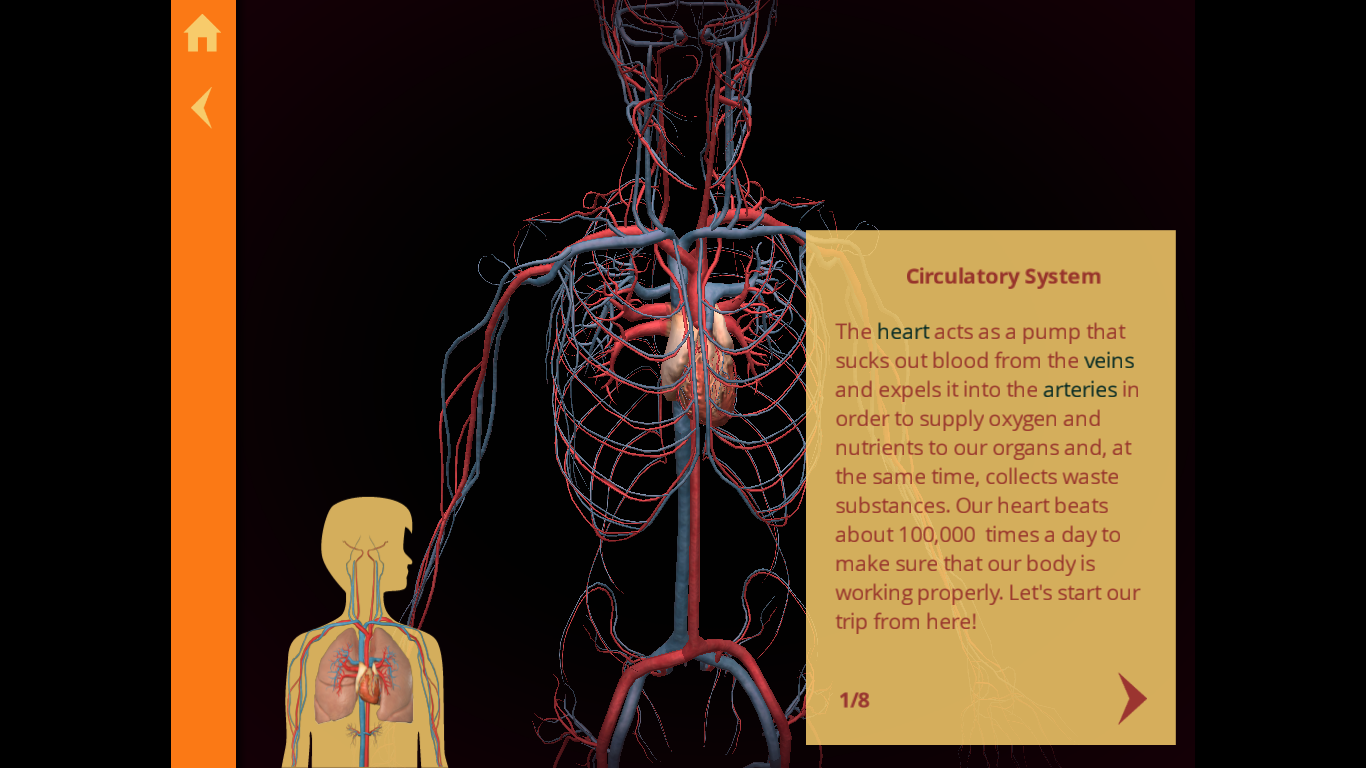 - Hệ tuần hoàn hoạt động nhờ sự hút máu từ các tĩnh mạch tống ra, để chuyển vào các động mạch, theo thứ tự nó cung cấp oxy và các chất dinh dưỡng vào cơ thể và thải ra những chất thải. Tim của con người đập khoảng 100 000 lần trong 1 ngày (khi người làm việc bình thường).
4. Hệ tuần hoàn
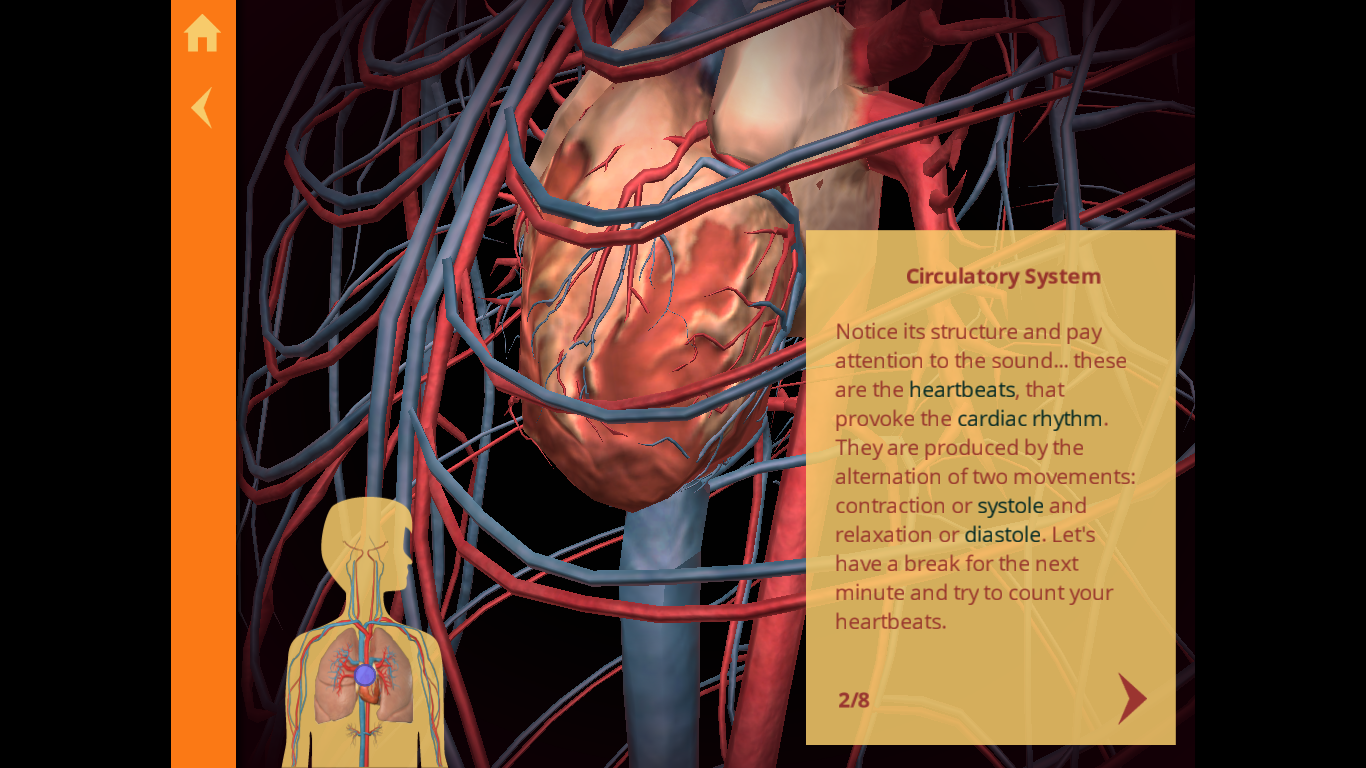 Hệ tuần hoàn của tim chú ý đến những âm thanh, đó là những tiếng trống ngực, những nhịp tim xuất phát từ 2 sự chuyển động: co thắt và nghỉ ngơi. Hãy nghỉ ngơi trong phút tiếp theo và cố gắng đếm nhịp tim của bạn
4. Hệ tuần hoàn
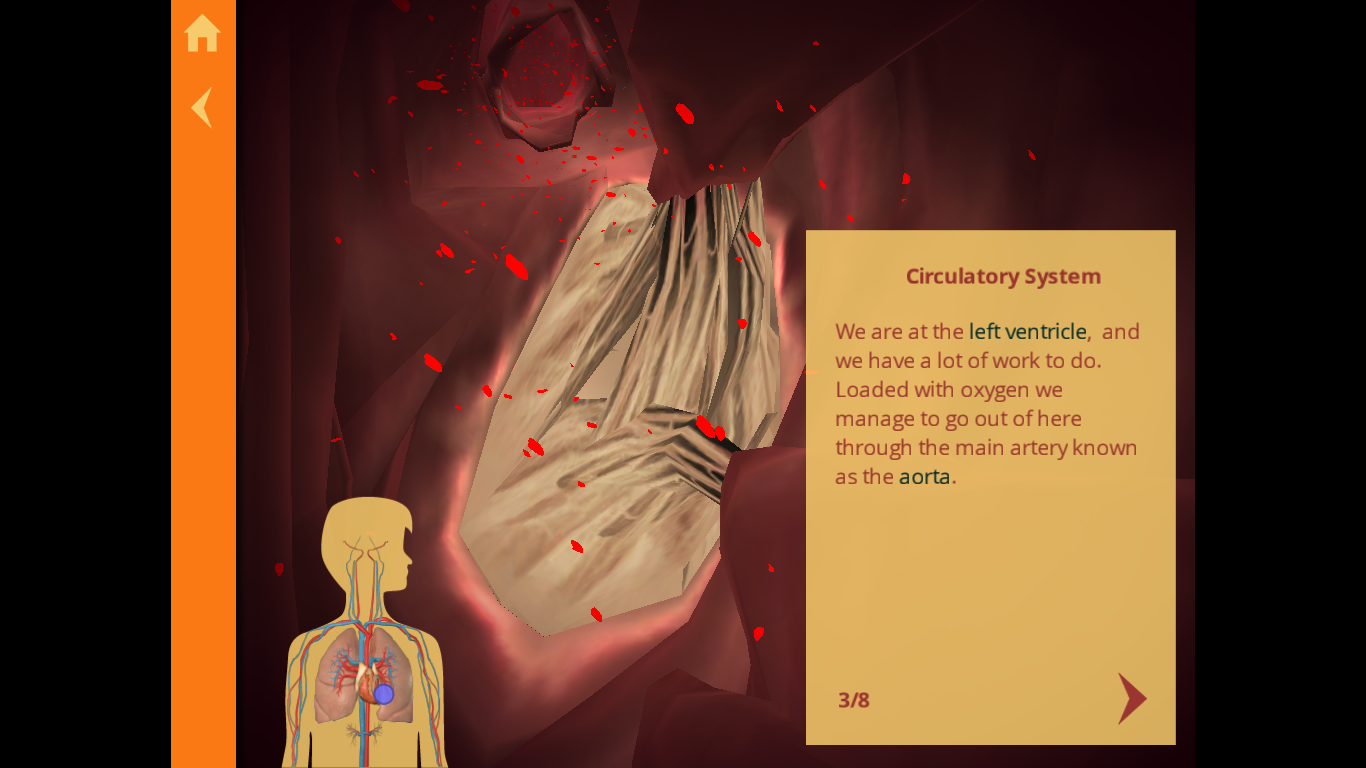 Chúng ta đang ở tâm thất trái, và chúng ta có rất nhiều công việc để làm. Hệ tuần hoàn vận chuyển bằng oxy trong máu thông qua các động mạch chính được gọi là động mạch chủ
4. Hệ tuần hoàn
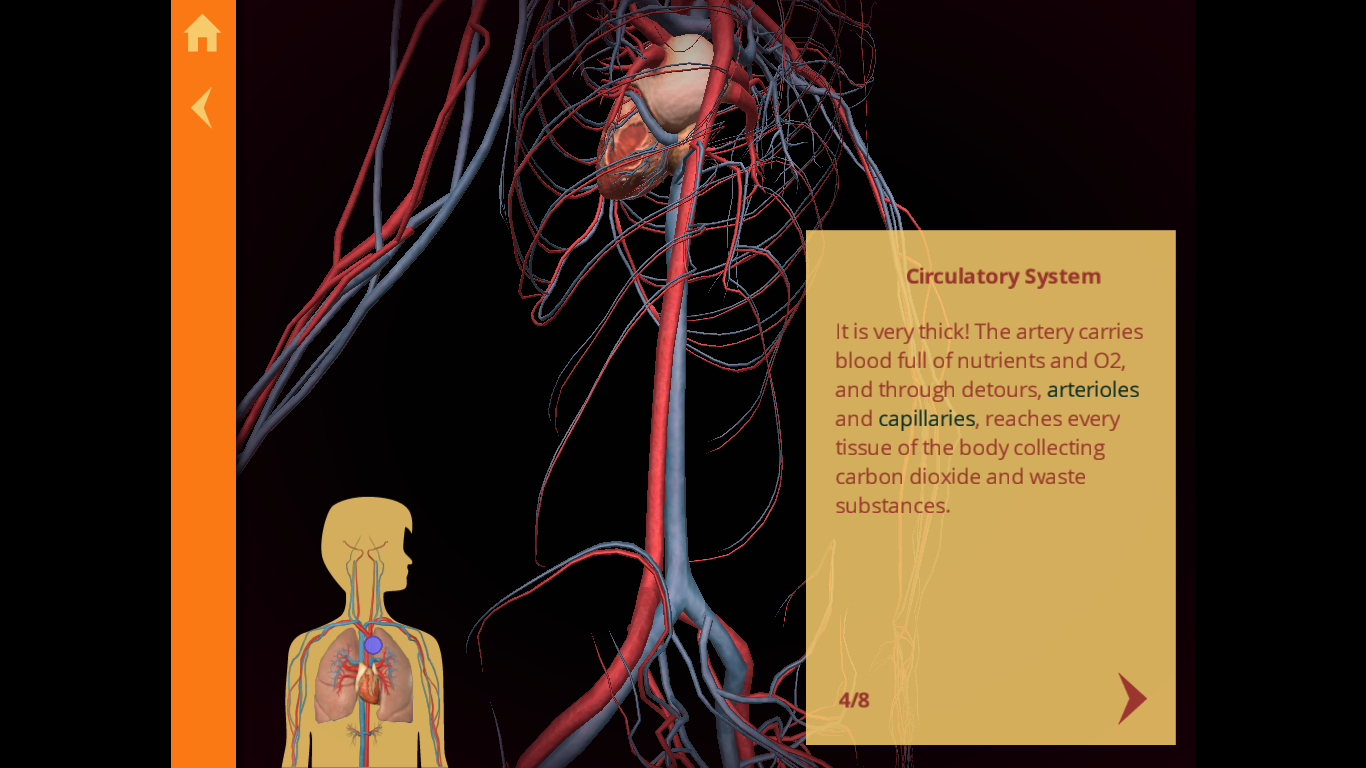 Động mạch chủ đưa máu và chất dinh dưỡng, O2 và được vòng về các động mạch nhỏ và các mao mạch đến mọi cơ quan trong cơ thể, và nhận khí cacbonic và chất thải.
4. Hệ tuần hoàn
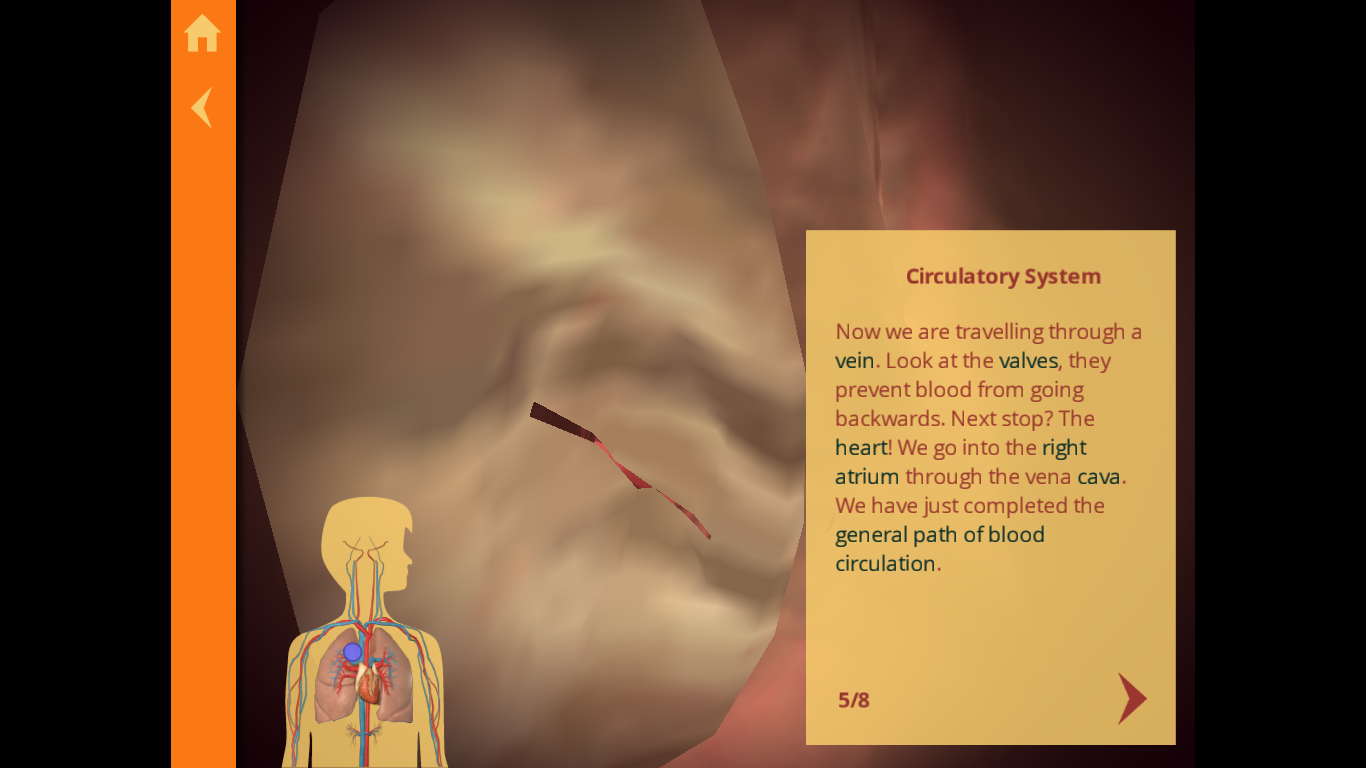 Bây giờ chúng ta băng qua 1 tỉnh mạch, hãy nhìn vào những van. Chúng ngăn máu đến từ phía sau, đưa vào tâm nhĩ phải và các tĩnh mạch, tạo nên 1 vòng tuần hoàn máu.
4. Hệ tuần hoàn
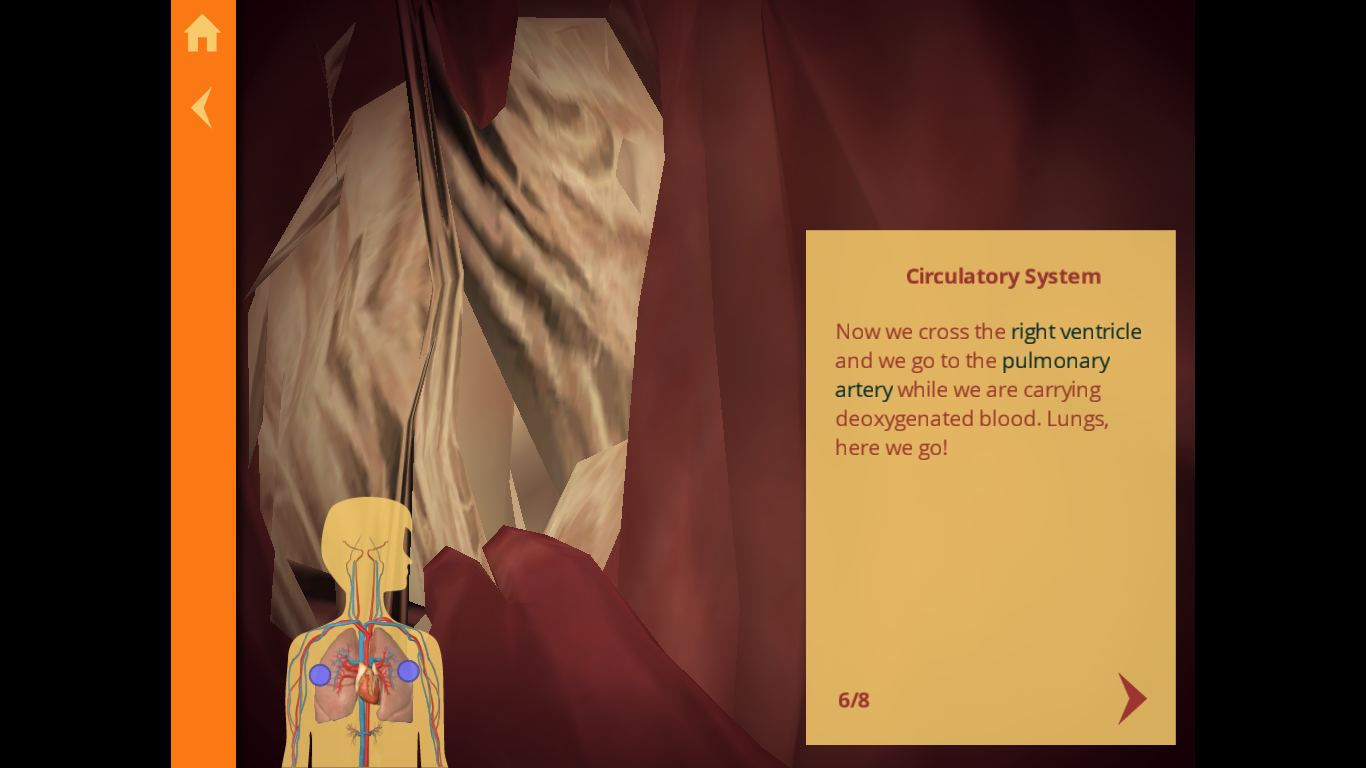 Bây giờ chúng ta băng qua tâm thất phải và đi đến động mạch phổi. Khi chúng mang chất khử oxy máu.
4. Hệ tuần hoàn
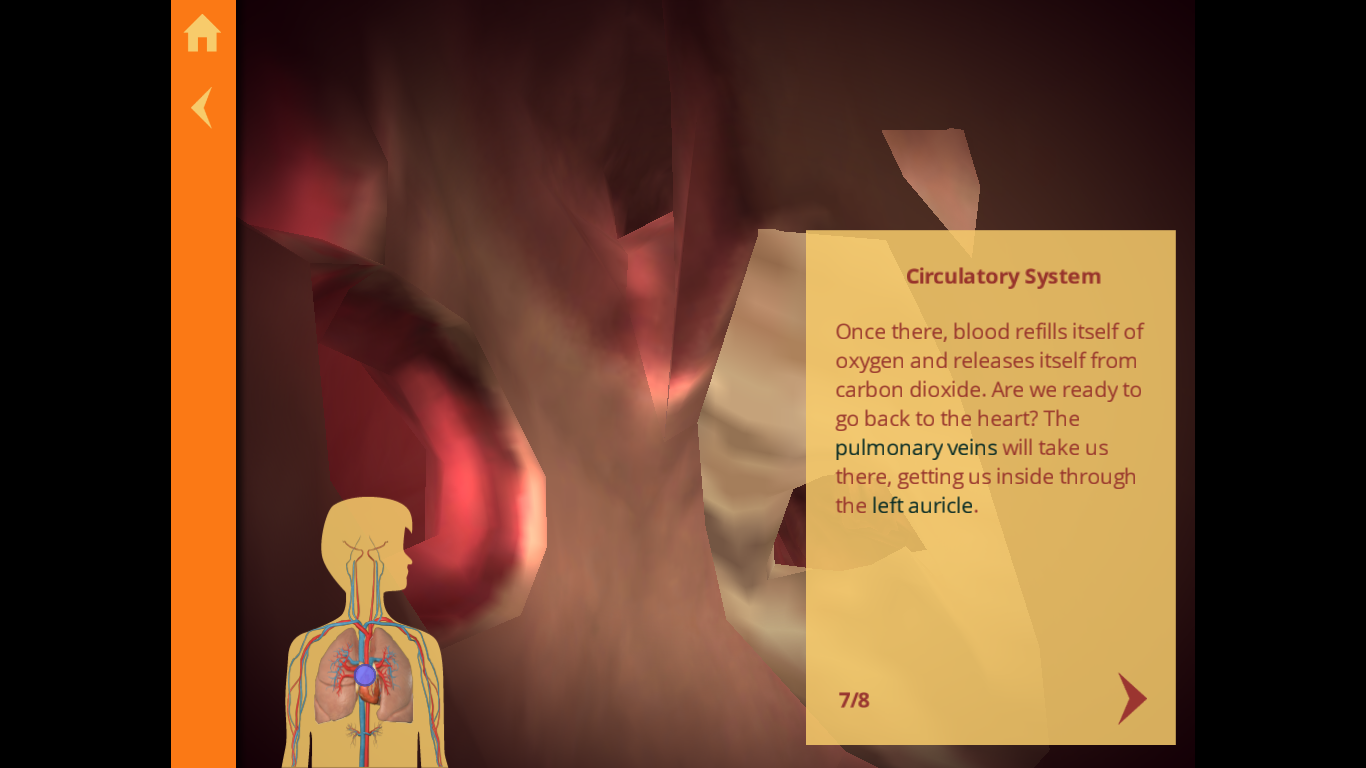 Tại đó máu tự làm đầy oxy và giải phóng khí cacbonic và chúng sẵn sàng trở về tim sau đó đưa về tâm nhĩ trái.
4. Hệ tuần hoàn
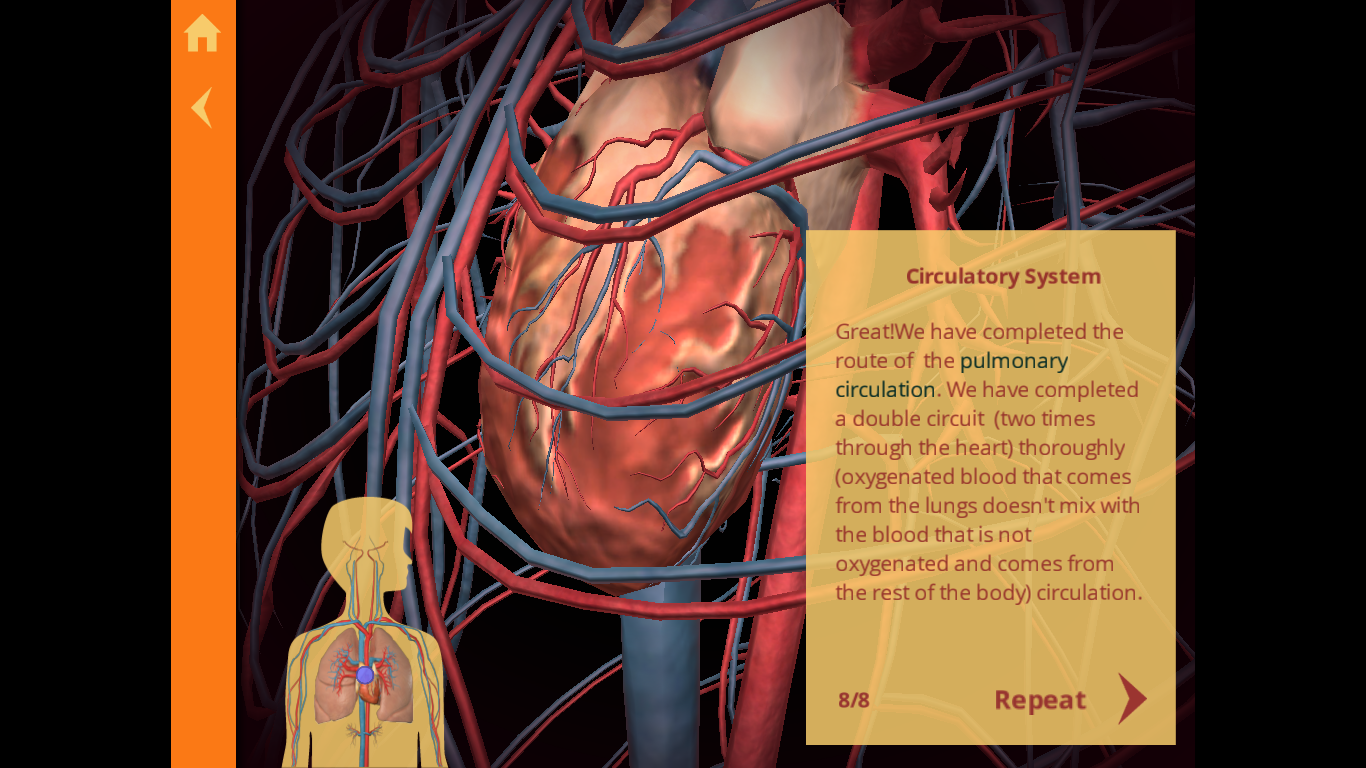 Tuyệt vời. Chúng ta đã hoàn thành quy trình lưu thông, lưu thông tuần hoàn trong phổi, chúng ta cũng đã hoàn thành 2 vòng tuần hoàn trong tim (khử oxy máu đến từ phổi mà không khử oxy từ các bộ phận còn lại trong cơ thể). Đó hoàn toàn là sự lưu thông.
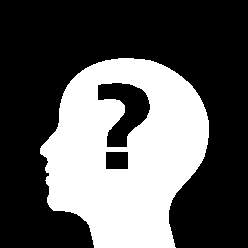 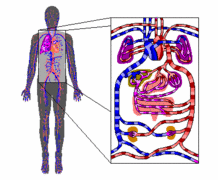 4. Hệ tuần hoàn
Các em hãy quan sát đường đi của máu trong cơ thể
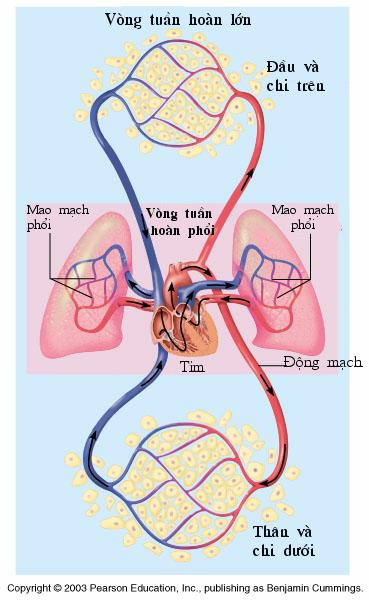 Töø TTP theo ĐMCû ñeán caùc teá baøo roài theo TMC treân vaø TMC döôùi roài veà TNP
Töø TTP theo ĐMP ñeán 2 laù phoåi ,theo TMP veà TNT
Thaûi CO2 vaø khí ñoäc trong cô theå ra moâi tröôøng ngoaøi
Cung caáp O2  vaø chaát dinh döôõng cho caùc hoaït ñoäng soáng cuûa teá baøo
Ngaén hôn voøng tuaàn hoaøn lớn
Daøi hôn voøng tuaàn hoaøn nhoû
5. Hệ hô hấp
Cho biết để vào chủ đề hệ hô hấp ta thực hiện như thế nào?
Nháy chuột vào biểu tượng có dòng chữ RESPIRATORY SYSTEM
5. Hệ hô hấp
Hệ hô hấp có chức năng như thế nào?
Hệ hô hấp làm giàu ô-xi trong máu thông qua trao đổi chất với bên ngoài. Qua hít thở, sẽ lấy ô-xi trong không khí đưa vào máu, sau đó lấy CO2 trong máu để thải ra ngoài không khí.
5. Hệ hô hấp
Hệ hô hấp gồm có các bộ phận nào?
Khoang mũi, yết hầu, thanh quản, khí quản, phế quản, phế nan.
Trong khi quan sát em cũng có thể sử dụng chức năng mô phỏng để xem hoạt động của hệ hô hấp.
6. Hệ tiêu hoá
Cho biết để vào chủ đề hệ tiêu hoá ta thực hiện như thế nào?
Nháy chuột vào biểu tượng có dòng chữ DIGESTIVE SYSTEM
6. Hệ tiêu hoá
Em hãy cho biết tiêu hoá dùng để làm gì?
Hệ tiêu hoá có chức năng tiếp quản thức ăn từ miệng và tiêu hoá, hấp thụ, biến thức ăn thành năng lượng đi nuôi cơ thể.
6. Hệ tiêu hoá
Các cơ quan của hệ tiêu hoá được chia như thế nào?
Chia thành 2 phần: phần khoang miệng và phần khoang bụng được nối với nhau bởi thực quản.
6. Hệ tiêu hoá
Tóm tắt chức năng chính của hệ tiêu hoá của con người.
Thức ăn đưa vào miệng  Quá trình chuyển hoá cơ học và hoá học  Hấp thụ dinh dưỡng  Thải phân ra ngoài.
Cũng như các hệ khác em có thể dùng chức năng mô phỏng để quan sát hệ tiêu hoá rõ hơn.
7. Hệ bài tiết
Cho biết để vào chủ đề hệ bài tiết ta thực hiện như thế nào?
Nháy chuột vào biểu tượng có dòng chữ EXCRETOR SYSTEM
7. Hệ bài tiết
Em hãy cho biết hệ bài tiết dùng để làm gì?
- Hệ thống bài tiết có chức năng thải chất độc ra bên ngoài cơ thể. Hệ thống này bao gồm thải CO2 thông qua hít thở, thải mồ hôi qua da và thải nước tiểu qua thận.
7. Hệ bài tiết
Hệ thống bài tiết bao gồm các bộ phận nào.
hai quả thận
ống dẫn nước tiểu
bóng đái
ống đái.
Em có thể thêm các hệ khác như tệ tuần hoàn, hệ xương hoặc dùng chức năng mô phỏng để quan sát hệ bài tiết rõ hơn.
8. Hệ thần kinh
Cho biết để vào chủ đề hệ thần kinh ta thực hiện như thế nào?
Nháy chuột vào biểu tượng có dòng chữ NERVOUS SYSTEM
8. Hệ thần kinh
Em hãy cho biết các bộ phận chính liên quan đến hệ thần kinh là gì?
- Các bộ phận chính liên quan đến hệ thần kinh bao gồm não, tuỷ sống và các dây thần kinh.
8. Hệ thần kinh
Hệ thần kinh của con người được chia thành mấy phần?
- Hệ thần kinh của con người được chia làm hai phần: 
  + Hệ thần kinh trung ương (Não và tuỷ sống).
  + Hệ thần kinh ngoại biên (Các dây và mạch thần kinh toả đi khắp cơ thể).
Phần mềm mô tả chức năng mô phỏng hoạt động của một phản xạ thần kinh không điều kiện.